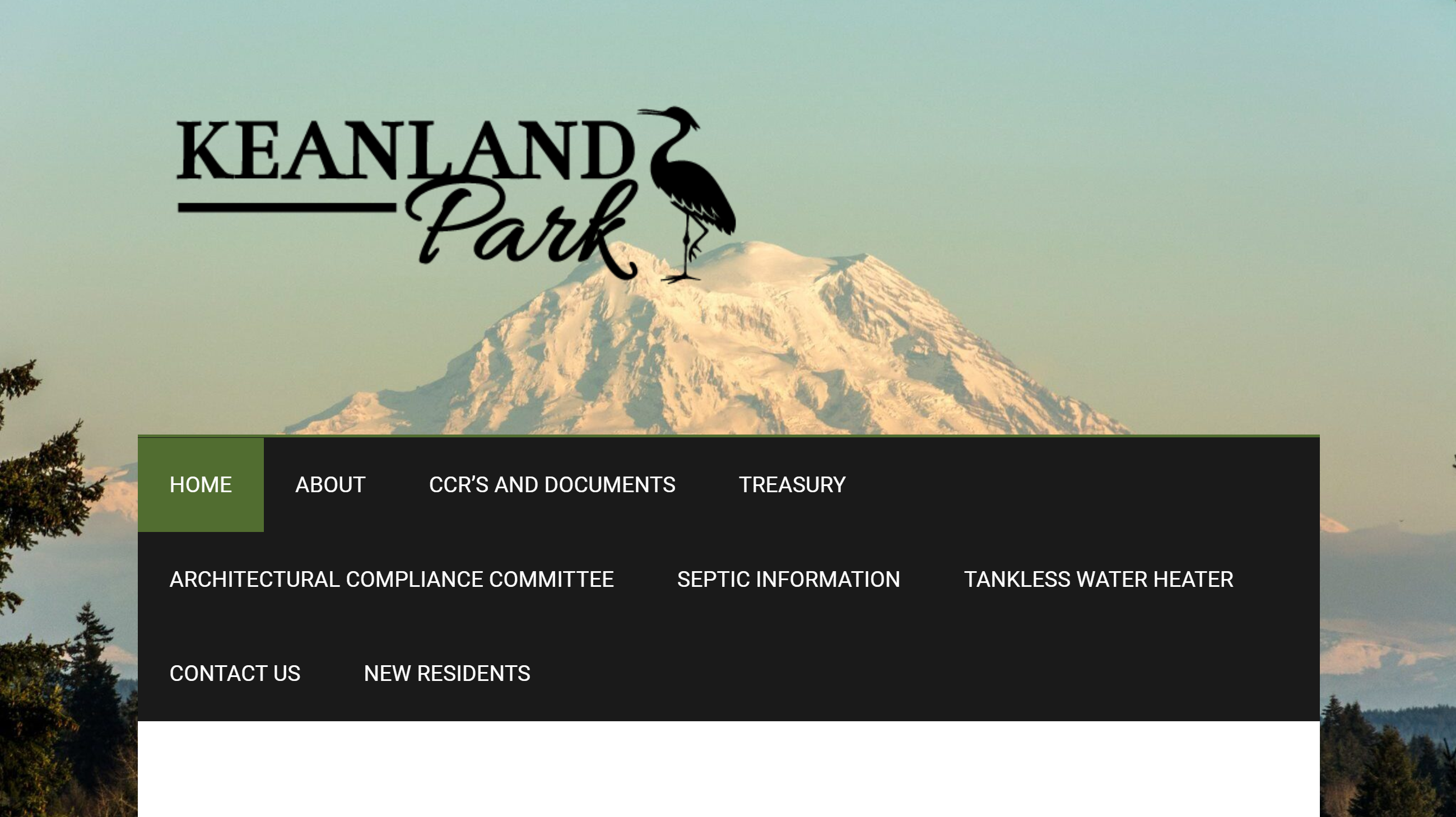 Keanland Park HOA All Member Meeting2/13/2024; 6:00 pm
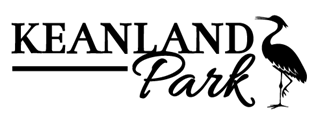 2/13/24 All HOA Member Meeting - 6:00 PM
Zoom Meeting: 
https://us06web.zoom.us/j/84680579444?pwd=XwAQjWls3jlcNTefwqEPaVKJZnz2mP.1
Meeting ID: 846 8057 9444	Passcode: 010277
Meeting Agenda
Welcome & Introduction of KP HOA Board (Mike)
Treasure Update (Danielle)
Septic Inspection & Nitrate Testing Plans Forward (Jim/Mike)
Movement of N-KP Mailboxes (Vic)
MTF 2023 Efforts and 2024 Plans (Vic)
ACC Review & Update (Chuck)
PUD Water Update (Jim/Mike)
OlyEcoSystem Relations (Jim/Mike)
County guidelines on the use of fireworks (Kevin)
Service opportunities on HOA Board, ACC & MTF (Mike)
Adjourn
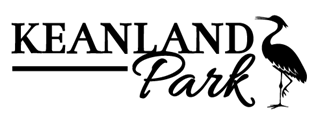 KP HOA Board
Architecture Compliance Committee (ACC) Lead – Chuck Klamm
Maintenance Task Force (MTF) Lead – Vic Musselman
Treasurer – Danielle Sullivan 
Secretary – Kevin Ruoff
Vice President – Jim Huentelman
President – Mike Ard
‘At Large’ – open; a transition/temporary position
Appreciation to Torie Hernandez as KeanlandParkHOA.org website administrator!
Let us know if willing to assist the HOA in any capacity, via INFO@KeanlandParkHOA.ORG
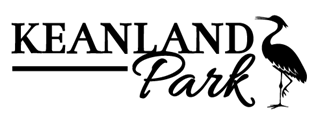 KP HOA 2023 Expenses (Danielle)
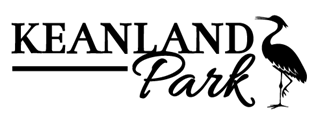 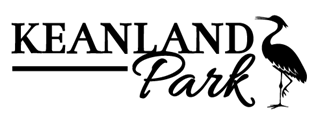 KP HOA 2024 Budget
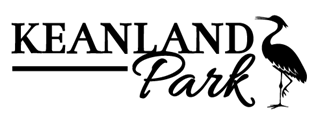 Septic Inspection & Nitrate Testing Plans forward (Jim/Mike)
Most appear pleased with results, but did notice an upswing in ‘pumping needed’ results.
Would appreciate your feedback on Envirotech results in 2023.Type into ‘chat’ or email to info@keanlandparkhoa.org 
Envirotech does inspections; collects sampling for nitrate testing; able to perform system repair as needed; will offer pumping at a discount.            Note: lists of pumpers approved by Thurston county available on line; Important to insure whoever does pumping is familiar with the BioMicrobics Fast septic systems.
If no major objections, we will provide Envirotech feedback & solicit their inspection/test work for Oct. 2024 (possibly a long term contract).
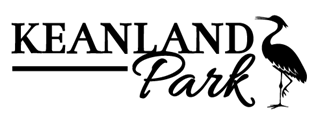 North Keanland Park Mailboxes (Vic)
Mailboxes to be moved to the Intersection
of Hawk Lane and Keanland Park Lane
Survey of North members currently underway
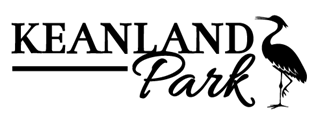 Maintenance Task Force (MTF) 
2023 Efforts and 2024 Plans (Vic)
Members of the MTF;
Mowing in 2023;
Mowing in 2024 (May/June & October);
 Road Maintenance (2023);
Road Maintenance (2024); 
Swale/Dry Pond/Pipes inspections, 
snow removal, etc.
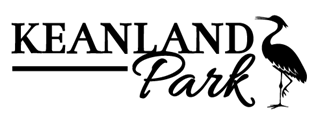 Architecture Compliance Committee (ACC) - Chuck

Appreciation for trailers & boats being parked behind fences.
No approval required for softscape projects, or exterior painting the same color; however per Thurston County you must keep two trees in your front yard
Read through the CC&R’s 7.1 Architectural Restrictions before purchasing supplies and starting a project.  Submit planned projects to the ACC on the KP HOA website for approval.
Will be adding ‘Towing Warning’ signs for unwanted/uninvited vehicles.
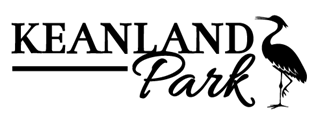 PUD Update (Mike/Jim)
PUD has a light & horn alert system installed at the water storage tank.  These will both activate when water reaches a low level.  The telemetry system is still planned for installation and is delayed due to priority activity by personnel.
We appreciate neighbors near the storage tank continuing to notifying the PUD when the light/horn becomes activated at360-357-8783
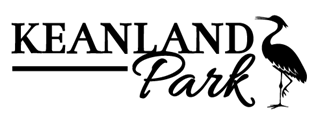 Olympia Ecosystem Neighbors (Mike/Jim)
Thanks to N-KP residence for patience during demolition and removal of barn/storage facilities from wetland property.
Olympia Ecosystem paid KP HOA road usage fee >$4K
We look optimistically to ‘good neighbor’ relations; expect additional access as Olympia Ecosystems works with university students & Thurston County Stormwater team.
No plans exist for community access to wetland property.
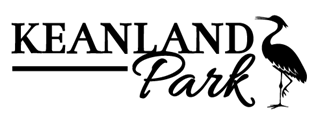 6.68.055 - Consumer fireworks. (Kevin)
The discharge of consumer fireworks, as defined in RCW 70.77.136, within the county each year is restricted to nine a.m. to eleven p.m. on July 3rd and nine a.m. to eleven p.m. on July 4th. No person shall discharge any consumer fireworks except within the times and dates set forth above. Further, pursuant to RCW 70.77.395, as amended by Second Substitute Senate Bill 6080 in 2002, Thurston County prohibits the sale, purchase, possession, or use of consumer fireworks on December 27, 2002 through 1:00 a.m. on January 1, 2003 and thereafter on the same period each year. The more restrictive provisions of this section shall prevail over RCW 70.77.395.

The KP HOA Board will send reminders to residents of the above county restrictions on fireworks prior to July 4th and January 1st each year.
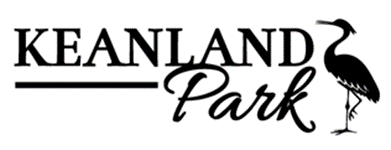 Thank You for Joining Our HOA Meeting!
Appreciation of HOA member efforts to help make KP a great place for all – many reports of neighborly consideration & kindness
Encourage member interactions within your neighborhoods & discussion of ways we can all amicably support our HOA
Those interested and able to participate in the HOA Board, the ACC or MTF, please let us know via info@keanlandparkhoa.orgGreat way to meet people and engage in positive, proactive efforts!
Kevin to publish notes of All HOA Member Meeting to HOA Website
Mike will have today’s slide deck also posted to HOA Website
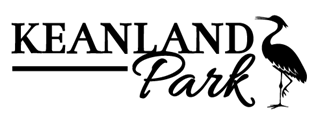 Thank you, 
and we wish everyone a 
Happy Valentines Day 
tomorrow!
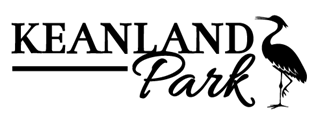 How to access your septic test results online
From your web browser, enter: www.onlinerme.com
Upper right, click: Report Search
For county, select: Thurston
Enter street number of residence, and street name as described, then Submit
From your homesite page, on left side, click Service History
Several options now exist ...
"To receive an email when a report is submitted " click where indicated and supply your email for future test results to be emailed to you
On right side, click under Report to view, print or file your report; click under Email Report to have it sent to your email inbox.
Other Treasurer Updates
By-Laws Article 11.5 Annual Financial Statement
At least annually, the Association shall prepare, or cause to be prepared, a financial statement of the Association.  The financial statements of associations with annual assessments of fifty thousand dollars ($50,000.00) or more shall be audited at least annually by an independent certified public accountant, but the audit may be waived if sixty-seven percent (67%) of the votes cast by Owners, in person or by proxy, at a meeting of the Association at which a quorum is present, vote each year to waive the audit.
Seeking a volunteer to be Treasurer no later than December 31, 2024
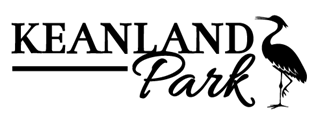 Movement of N-KP Mailboxes (Vic)
			Survey of N-KP Residents underway
			New location across from Hawk Lane
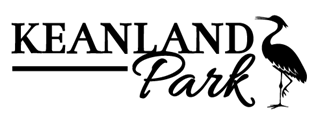 Maintenance Task Force (MTF) - Vic 
		Summary of 2023 Efforts			Road Maintenance (inc. restriping)			Mowing (twice)
		Plans for 2024 			Mowing (May/June & October)			Road Maintenance not planned			Swale/Dry Pond/Pipe inspections				(keep all clear and free of debris)SS			Snow removal if needed
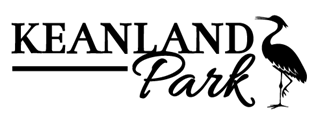 North Keanland Park Mailboxes (Vic)
Mailboxes to be moved to the Intersection
of HawK Lane and Keanland Park Lane
Survey of North members currently underway
Will be paid by HOA per
CCR Sections 4.11 & 4.12
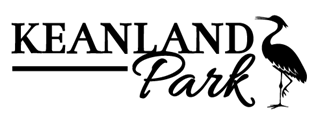 Maintenance Task Force (MTF) 
2023 Efforts and 2024 Plans (Vic)
Members of the MTF;
Mowing in 2023;
Mowing in 2024 (May/June & October);
 Road Maintenance (2023);
Road Maintenance (2024); 
Swale/Dry Pond/Pipes inspections, 
snow removal, etc.
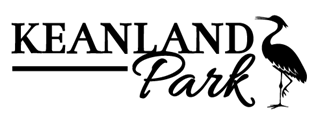 x
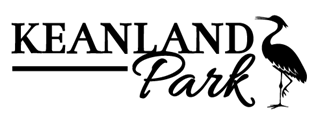 x
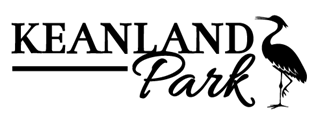 x
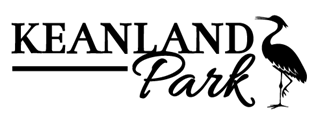